Художественно – эстетическое развитие (конструирование)«Домик для собачки»
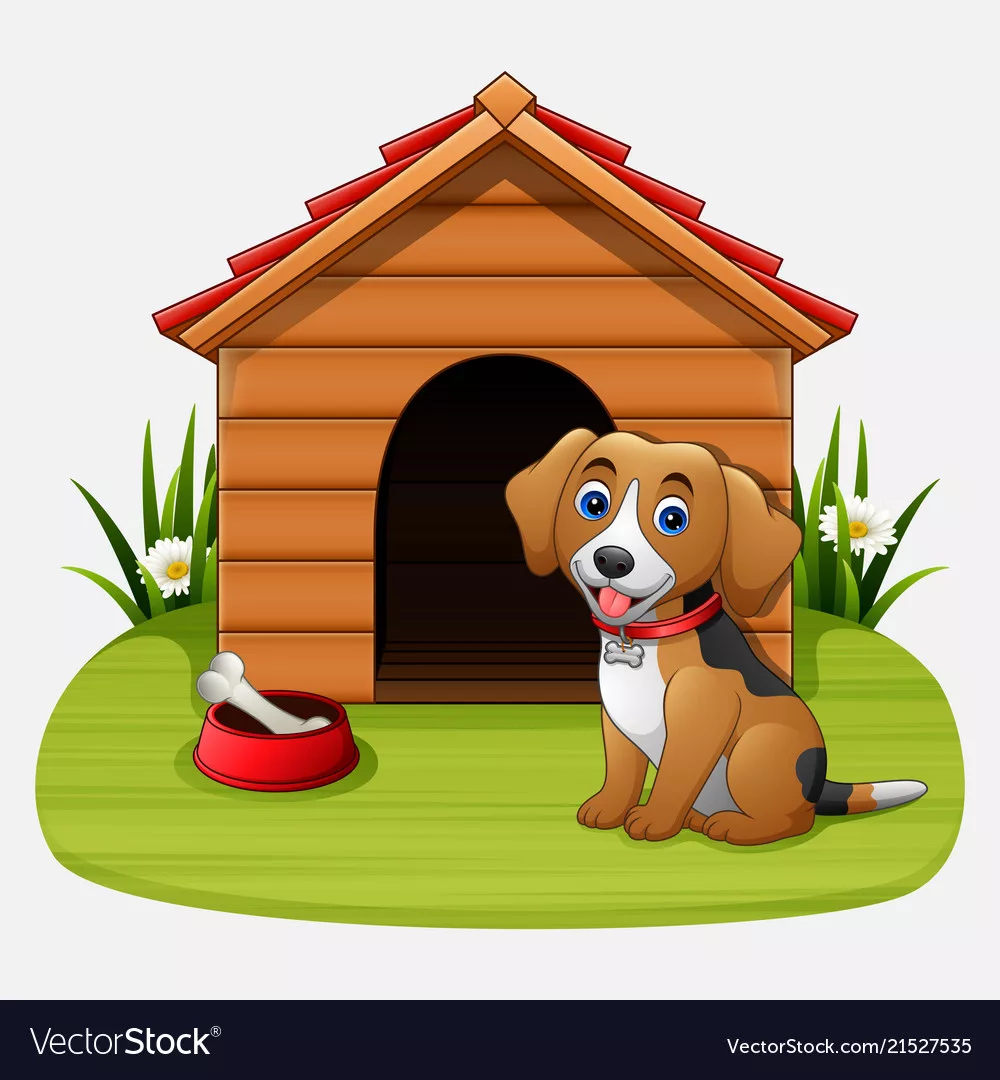 Собачка очень огорчена,Развалился собачки дом!Мы ему поможем?Дом построить сможем?
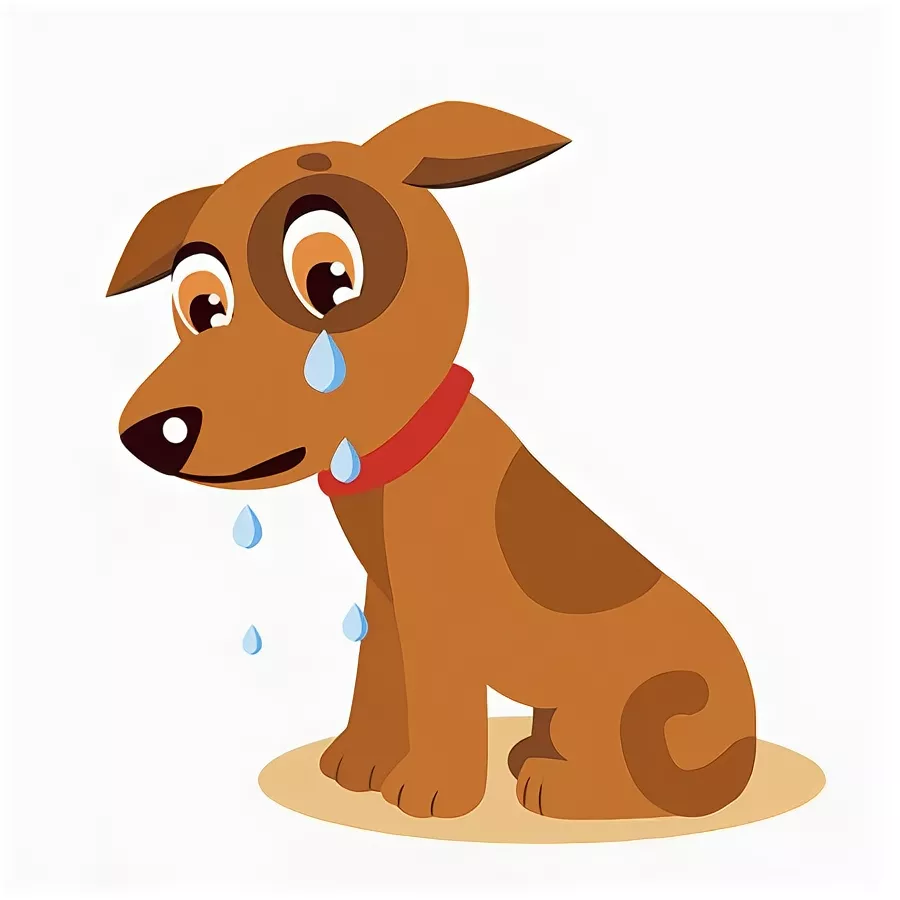 Рассмотреть схему постройки
Построить домик по схеме и обыграть вместе с собачкой. Собачке понравился твой домик.
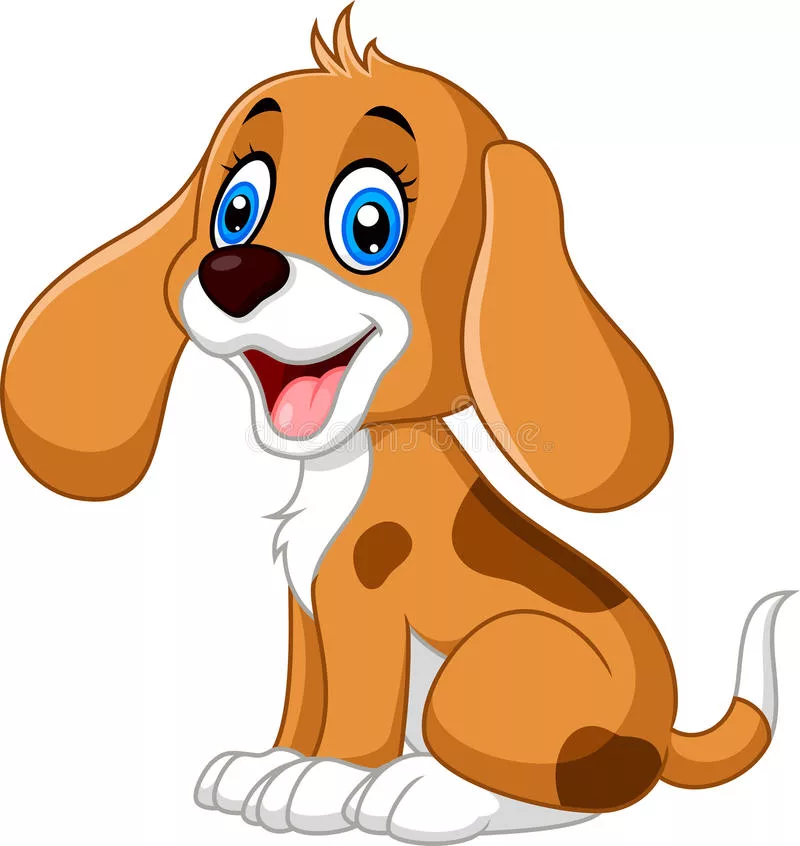